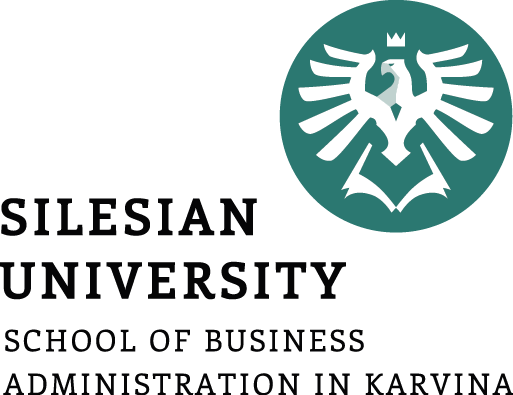 THEORY OF RATIONAL CHOISE
LESSON III
Dr. Ingrid Majerova
Basic Microeconomics
EVS/xxxx
Outline of the Lecture
Rational Choise

 Consumer Theory

 Consumer Preferences

 Cardinal Approach to Measurement of Utility

 Ordinal Approach to Measurement of Utility
THEORY OF RATIONAL CHOISE
RATIONAL CHOISE
People are rational creatures, with their own interests         
                "homo economicus“

Every individual makes decisions addressed to maximize his personal well-being based on a reasonable assessment of all the facts.

Consumer makes the decision to such option that provides the greatest benefits (satisfaction) with the smallest effort.

Adam Smith (1723-1790), before Aristotle (350 l. Ex. K.), Francois Quesnay (ca. 1750) - the primary economic stimulus of everyone is his own interest
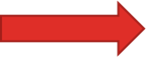 THEORY OF RATIONAL CHOISE
RATIONAL CHOISE
At present, the idea of "homo economicus" is known as the theory of rational consumer choice.

          people make a variety of  economic decisions based on the costs and utility (bank robber – benefits ˃ costs)

           1992: Gary Becker (Nobel Prize in Economics in TRCh - applications for family crimes and human capital)

Is idea of TRCh realistic?
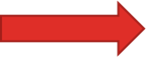 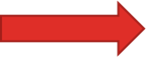 THEORY OF RATIONAL CHOISE
CONSUMER THEORY
The consumer consumes - select a combination of goods and services at a given level of income that bring the greatest possible utility

Two questions:
WHICH COMBINATION IS THE BEST  FOR ME?
CAN I AFFORD THIS COMBINATION?

Certain precisely specified combinations of commodities – CONSUMER BASKET

A limited amount of financial resources that we have determined to combine - BUDGET CONSTRAINT OF CONSUMERS

Px. x + Py. y = I
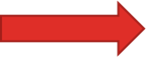 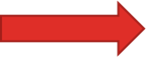 THEORY OF RATIONAL CHOISE
CONSUMER THEORY
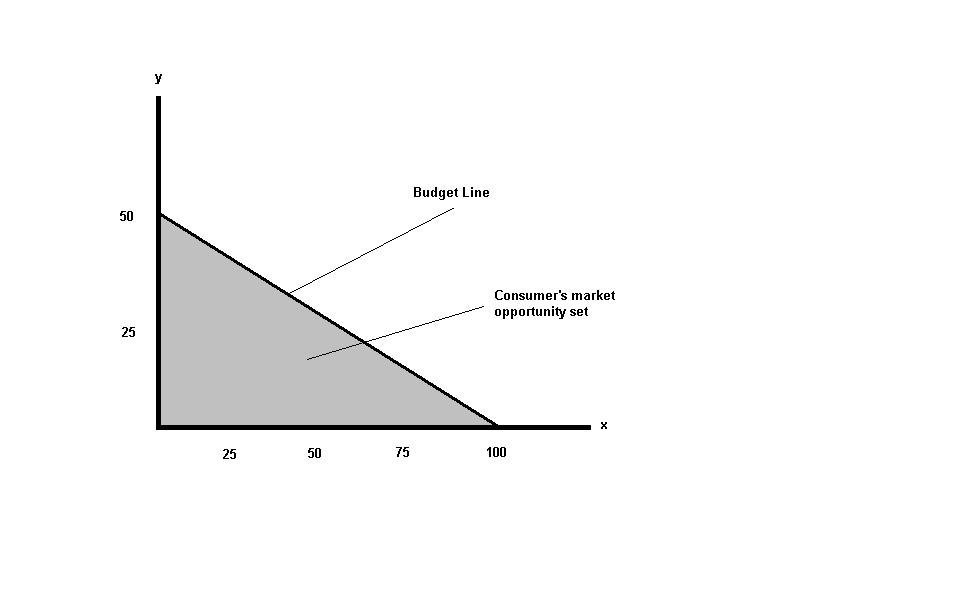 A set of consumption baskets that consumer obtains by the budget constraint 
   MARKET  OPPORTUNITY SET

Border of market opportunity set forms the BUDGET LINE (BL)
THEORY OF RATIONAL CHOISE
CHANGES IN THE BUDGET LINE
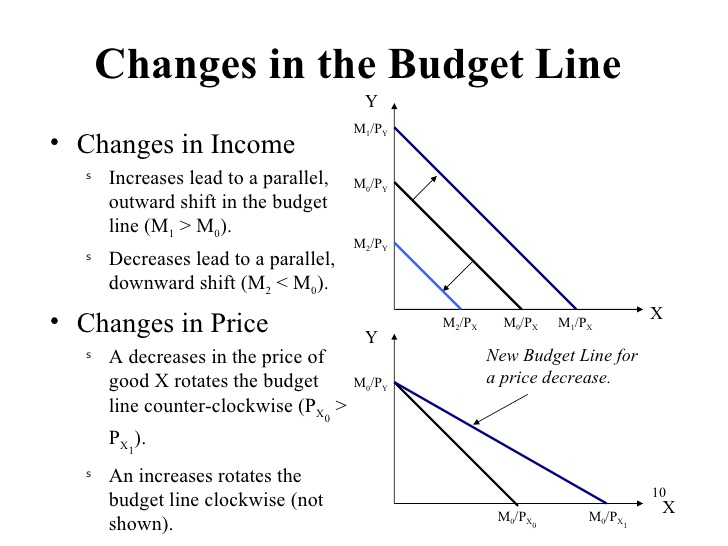 THEORY OF RATIONAL CHOISE
CONSUMER THEORY
budget line is negatively sloped line

slope expresses the willingness of consumers to substitute one commodity by another

slope is determined by dividing the price of the good x to the price of the good y (Px / Py)

slope is known in economic theory as the 

	MARGINAL RATE OF SUBSTITUTION IN THE EXCHANGE 

MRSe = Px/Py
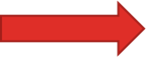 THEORY OF RATIONAL CHOISE
CONSUMER PREFERENCES
Consumer preferences - findings that one goods is better (more useful) than the other

How to describe the consumer's preferences? 
								UTILITY ...

         we prefer goods x before y, if consumption of x brings better utility than the consumption of goods y

But how we can measure the utility?

         two approaches - cardinal and ordinal version
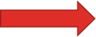 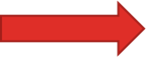 THEORY OF RATIONAL CHOISE
CARDINAL APPROACH
Cardinalism (origin of the word cardinal = crusial) considers utility as a measurable unit

            cardinal units - utilities (Willian Stanley Jevons, 1871, neoclassical school)

other representatives - Carl Menger, Herrmann Heinrich Gossen

benefit is measured by the total utility and marginal utility

           TOTAL UTILITY (TU) - utility from total consumption
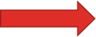 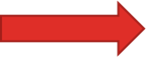 THEORY OF RATIONAL CHOISE
CARDINAL APPROACH
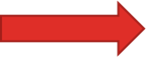 THEORY OF RATIONAL CHOISE
CARDINAL APPROACH
Consumers utility has tendency to decline with consumption growth            for example: the amount of beer consumed after a busy tourist outlet

Carl Menger (1841-1921 Austrian School) expressed numerically the above law with a MENGER RANGE
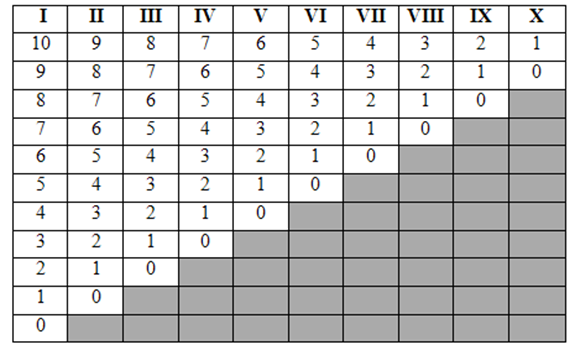 THEORY OF RATIONAL CHOISE
CARDINAL APPROACH
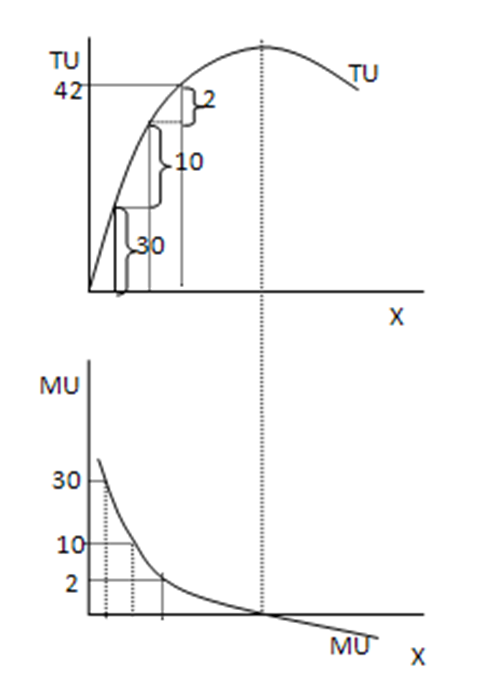 consumers utility increases more slowly with the growth of consumed quantity 

SATURATION POINT

maxTU = MU equals 0

           then the total utility is declining and marginal utility is negative
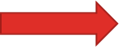 THEORY OF RATIONAL CHOISE
ORDINAL APPROACH
In contrast to the cardinalism this approach argues that the utility can not be measured, just to arrange to ordinal scale.

              goods are arranged so that that with lowest utility is    located prior that with the second lowest utility etc., etc.

representatives - Vilfredo Pareto, Francis Ysidro Egdeworth and John Richard Hiks

HOW THEN IS THIS APPROACH WORKING?
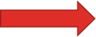 THEORY OF RATIONAL CHOISE
ORDINAL APPROACH
The base of this approach is indifference analysis, or the theory of consumer behavior (author: Vilfredo Pareto).

The principle of consumer substitution - the consumer chooses, between goods that are substitutes, a combination that brings him the same satisfaction

            graphically – INDIFFERENCE CURVE (IC), whose author is F.Y. Edgeworth (1881)

IC shows all baskets that bring the same level of utility - consumer is indifferent to the fact that basket he will consume.
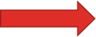 THEORY OF RATIONAL CHOISE
ORDINAL APPROACH
Slope  of IC shows the degree of substitutability of two goods

             THE RATE OF SUBSTITUTION

ratio, in which one goods is replaced by a second one
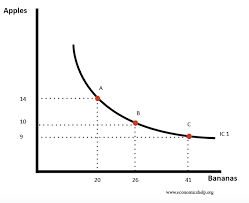 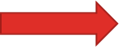 THEORY OF RATIONAL CHOISE
ORDINAL APPROACH
THE RATE OF SUBSTITUTION
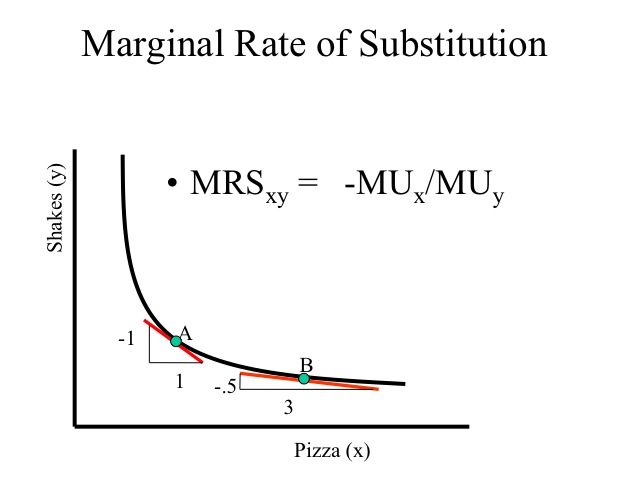 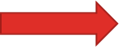 THEORY OF RATIONAL CHOISE
ORDINAL APPROACH
A set of indifference curves forms the INDIFFERENCE MAP 

          each upper curve shows higher utility of consumers
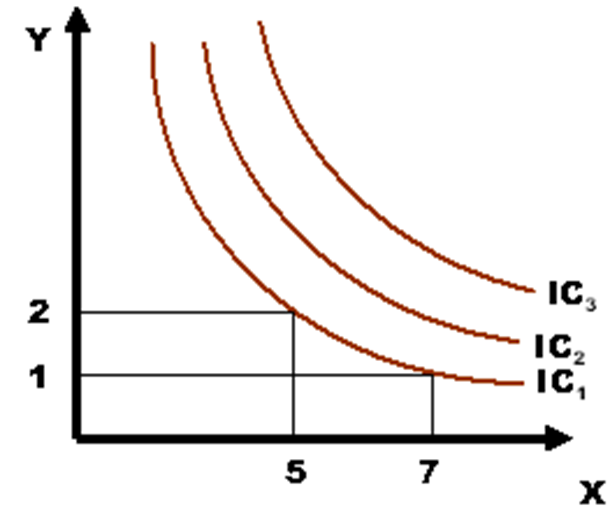 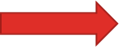 THEORY OF RATIONAL CHOISE
ORDINAL APPROACH
„Bending" of the curves is dependent on the degree of substitution:
a) limited degree of substitution (salad and Coca-Cola)
b) a high degree of substitution (a salad and mushrooms)

	                      a) components                     b) substitutes
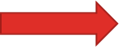 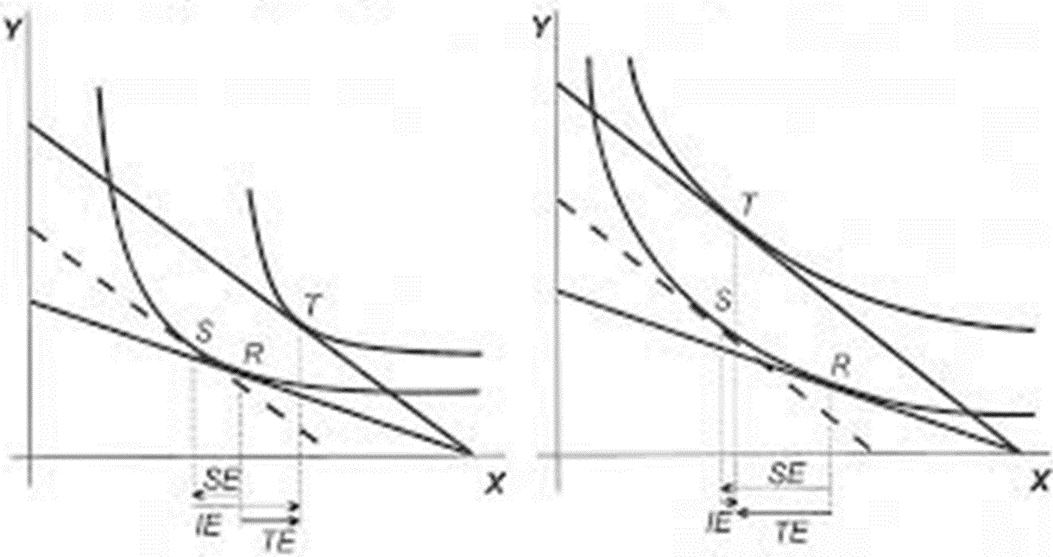 THEORY OF RATIONAL CHOISE
ORDINAL APPROACH
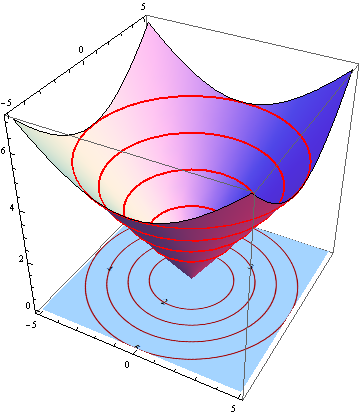 Alternative display of 

    INDIFFERENCE MAP
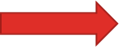 THEORY OF RATIONAL CHOISE
ORDINAL APPROACH
Characteristics of IC:

The curves are CONVEX to the beginning - the marginal rate of substitution increases as the consumer progresses along IC upwards (increasingly replaces the goods x by goods y)

The curves have a DECREASING SHAPE - a reduction in the consumption of one good is offset by increasing consumption of second one

Thecurves NEVER CROSS each other - if so, the consumer is irrational (not confess in his preferences and all combinations would be equally satisfactory).
THEORY OF RATIONAL CHOISE
ORDINAL APPROACH
BUT! The above characteristics are valid for desirable goods (positive preferences)

The IC for goods (X) undesirable or neuter has different slope
	    
                      a) undesirable goods              		b) neuter goods
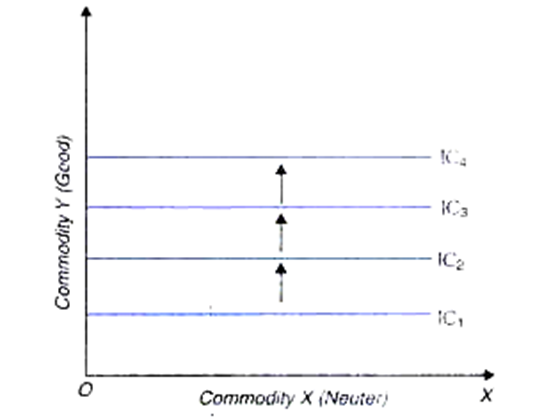 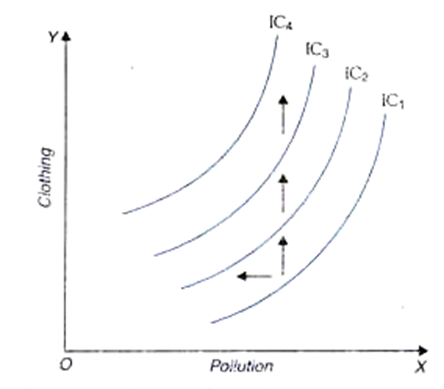 THEORY OF RATIONAL CHOISE
ORDINAL APPROACH
BUT! 

The IC for perfect substitutes and perfect complements has different slope as well

                      a) perfect substitutes                                        b) perfect complements
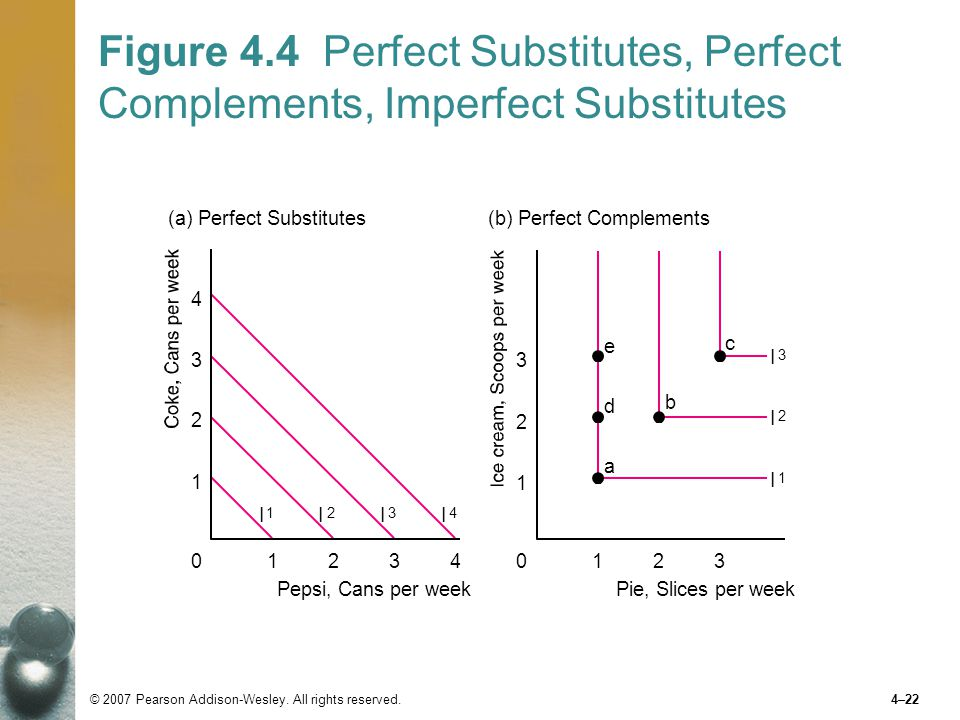 THEORY OF RATIONAL CHOISE
ORDINAL APPROACH
SATIATION AND SATURATION POINT

Level of utility increases with approximation to the saturation point (which is the top of the "utility hill").
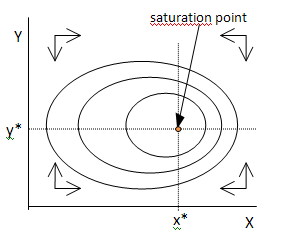 THE END
THANK YOU FOR YOUR ATTENTION . . .